ENCUENTRO MACRO REGIONAL NORTE DE INSTITUTOS Y ESCUELAS DE EDUACIÓN SUPERIOR PEDAGÓGICA – 2022
PROCESO DE ADECUACIÓN DE INSTITUTOS A ESCUELAS DE EDUACIÓN SUPERIOR PEDAGÓGICA ¡UNA OPORTUNIDAD PARA MEJORAR!
Mesa 2: Condiciones Básicas de Calidad en la Investigación e innovación. EESPP “CHIMBOTE”
Américo Roberto Yparraguirre Villanueva
1
CONDICIONES BÁSICAS DE CALIDAD EN INVESTIGACIÓN E INNOVACIÓN
LEY 30512, LEY DE INSTITUTOS Y ESCUELAS DE EDUCACIÓN SUPERIOR Y DE LA CARRERA PÚBLICA DE SUS DOCENTES
LICENCIAMIENTO
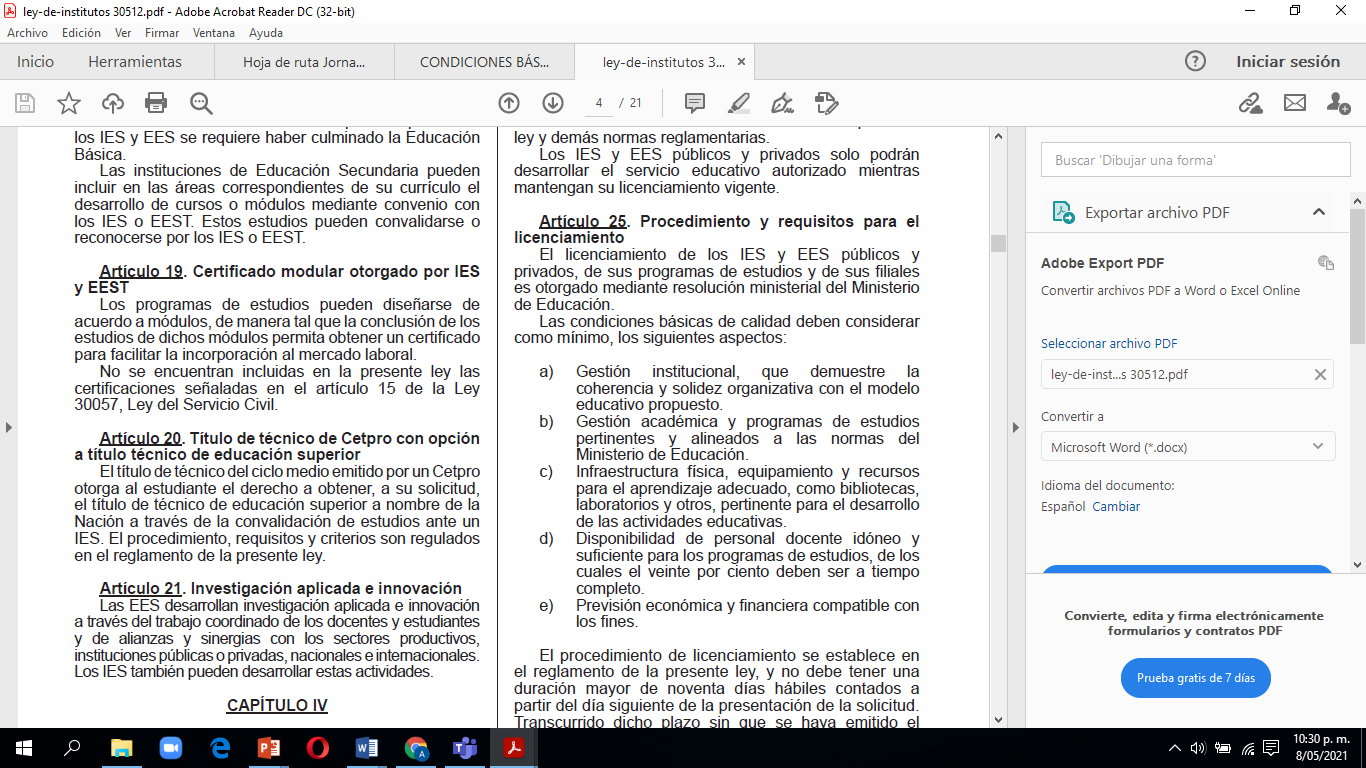 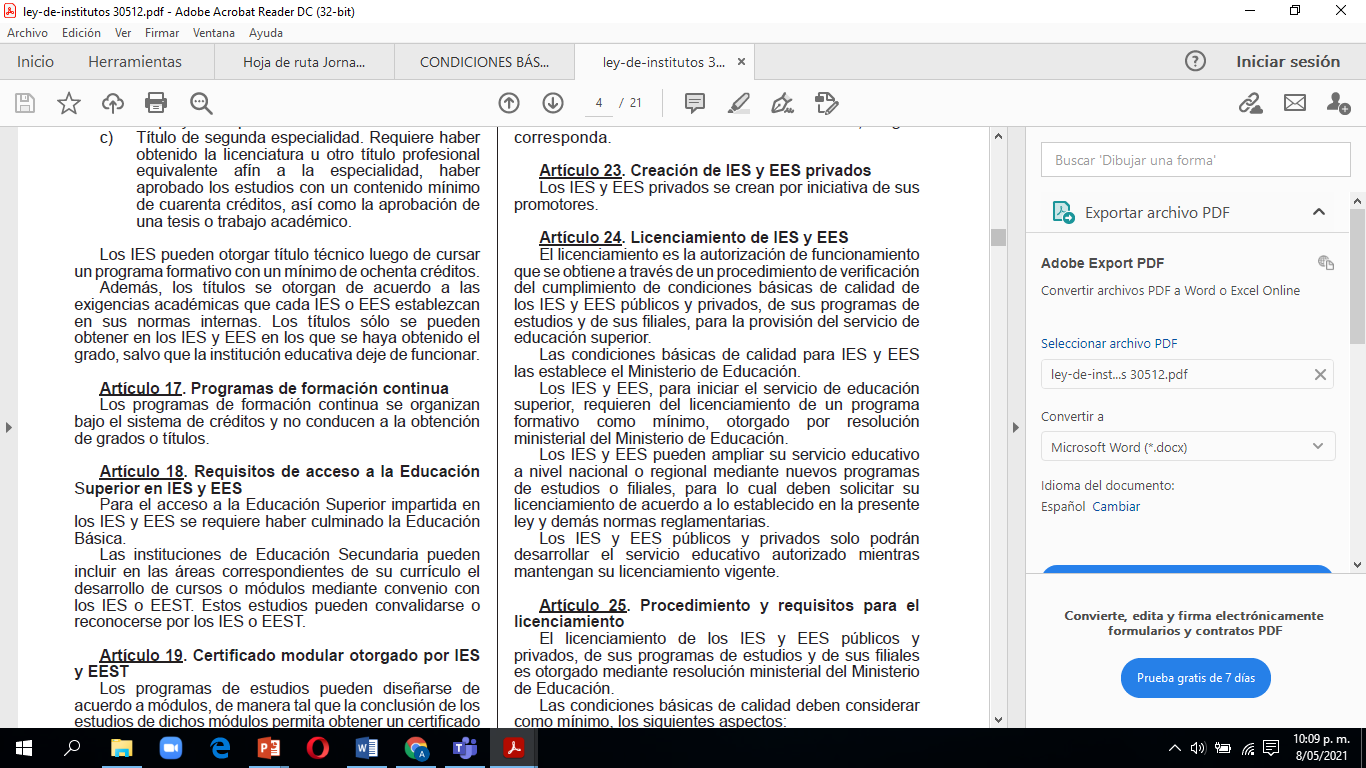 4
CONDICIONES BÁSICAS DE CALIDAD EN INVESTIGACIÓN E INNOVACIÓN
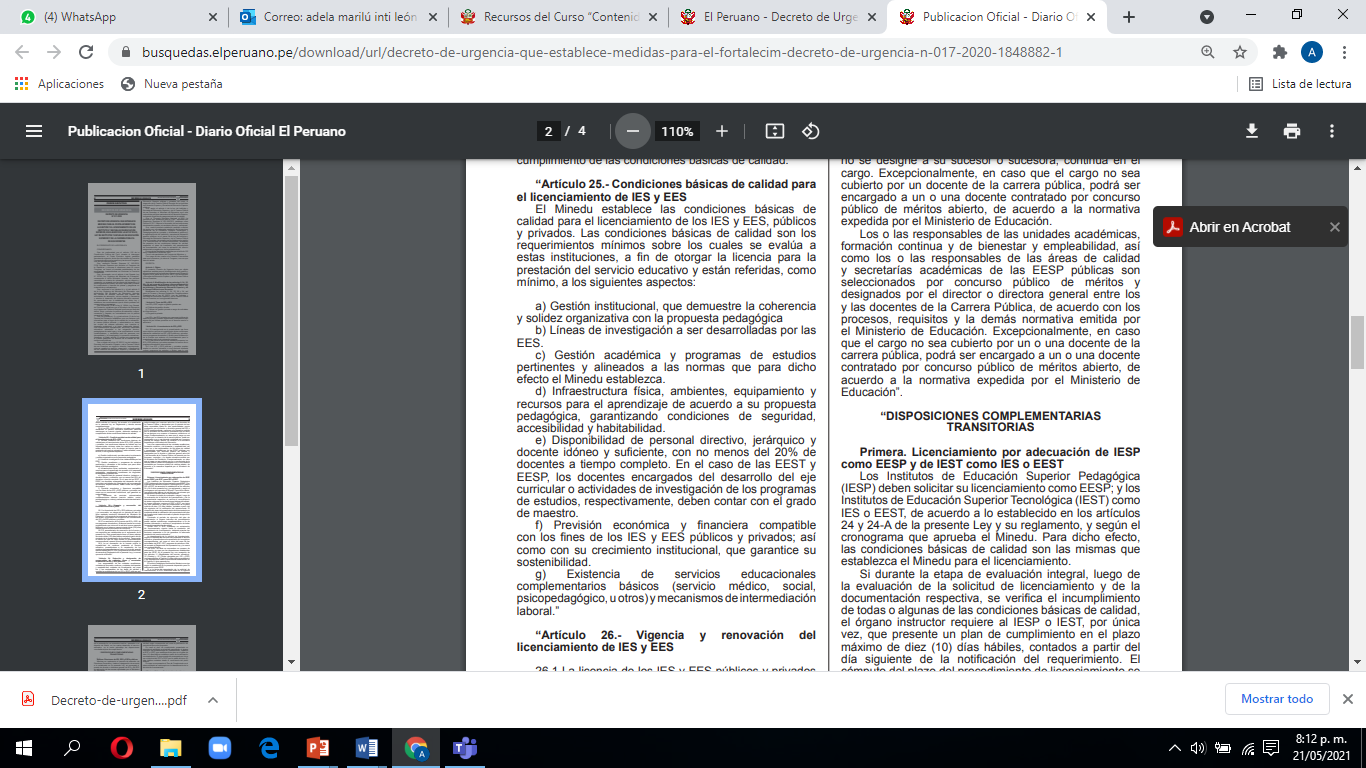 MODIFICACIONES CON EL DECRETO DE URGENCIAS 017-2020
DE 5 CONDICIONES BÁSICAS DE CALIDAD SE PASAN A CONSIDERAR 7
5
Título del PowerPoint
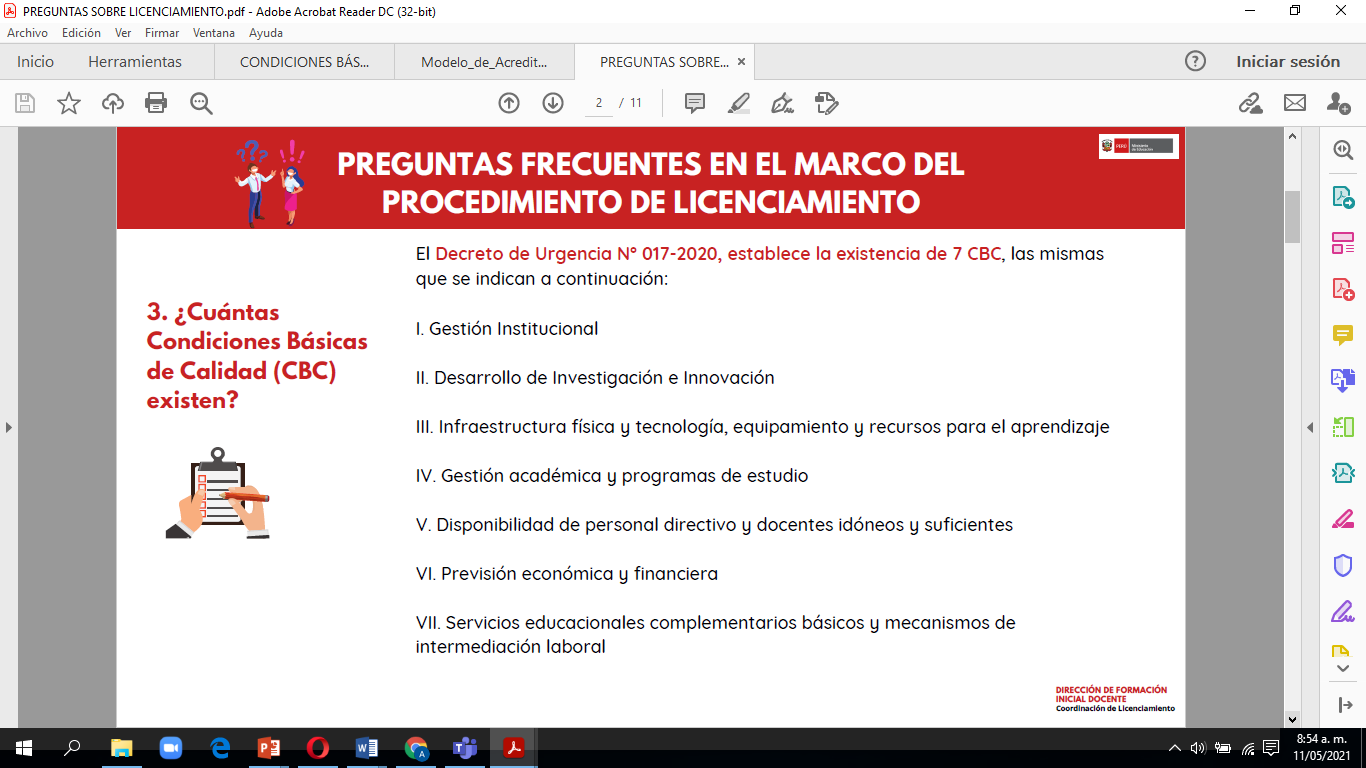 6
Título del PowerPoint
RECORDEMOS QUE LA RM N° 570-18-MINEDU, ESTABLECE EL MODELO DE SERVICIO EDUCATIVO PARA LAS ESCUELAS DE EDUCACIÓN SUPERIOR PEDAGÓGICA, EN LA QUE SE CONSIDERA SUBCOMPONENTES, MACROPROCESOS Y PROCESOS.
7
Título del PowerPoint
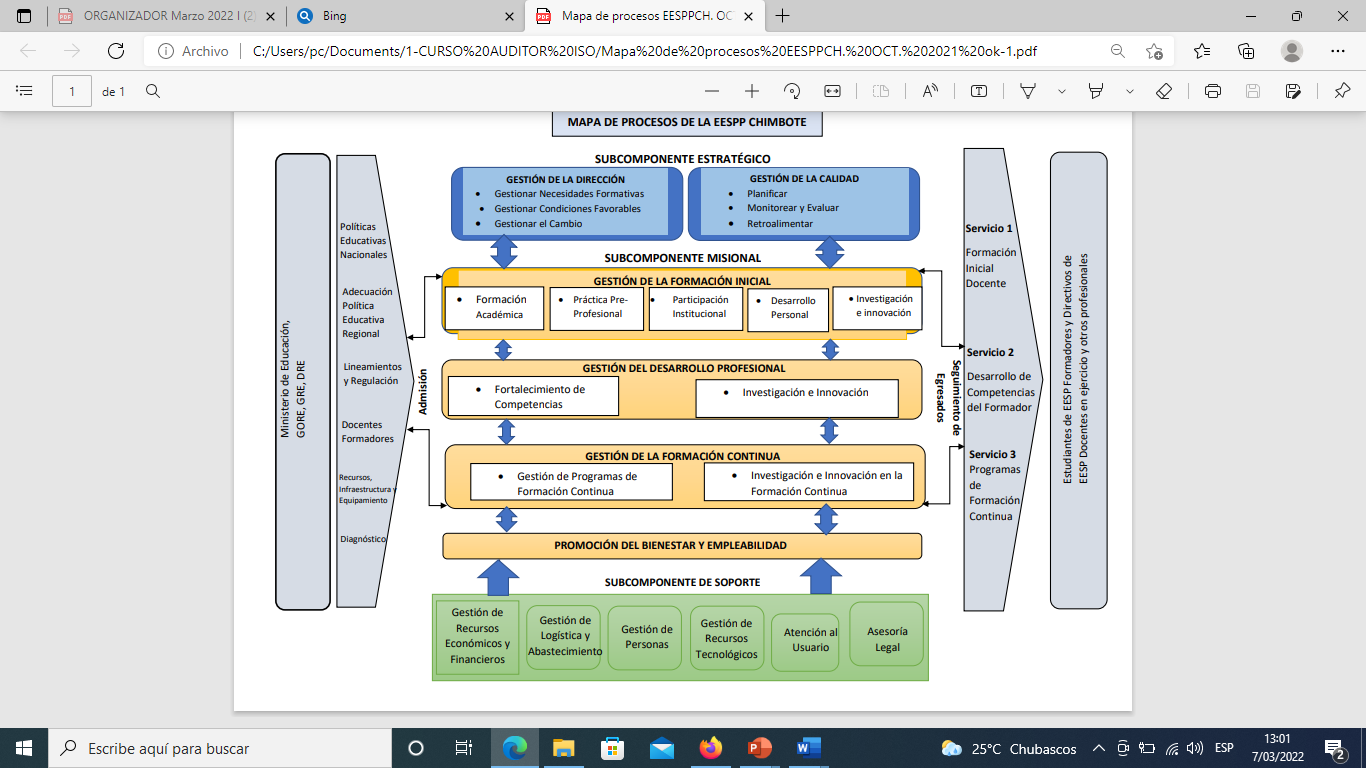 8
Título del PowerPoint
SUBCOMPONENTE MISIONAL
GESTIÓN DE LA FORMACIÓN INICIAL
GESTIÓN DEL DESARROLLO PROFESIONAL
GESTIÓN DE LA FORMACIÓN CONTINUA
INVESTIGACIÓN E INNOVACIÓN
INVESTIGACIÓN E INNOVACIÓN EN LA F.C.
INVESTIGACIÓN E INNOVACIÓN
ESTUDIANTES FID QUE CURSAN LOS 5 AÑOS DE ESTUDIO
DOCENTES FORMADORES DE LAS ESCUELAS PEDAGÓGICAS
ESTUDIANTES DE PROFESIONALIZACIÓN, DIPLOMADOS, ESPECIALIZACIONES.
9
Título del PowerPoint
ESTOS TRES PROCESOS ESTÁN CONTEMPLADOS EN LA MATRIZ DE CONDICIONES BÁSICAS DE CALIDAD PARA EESP PÚBLICAS (CBC-MV 22).

VEAMOS LOS MEDIOS DE VERIFICACIÓN (RVM N°097-2022-MINEDU):
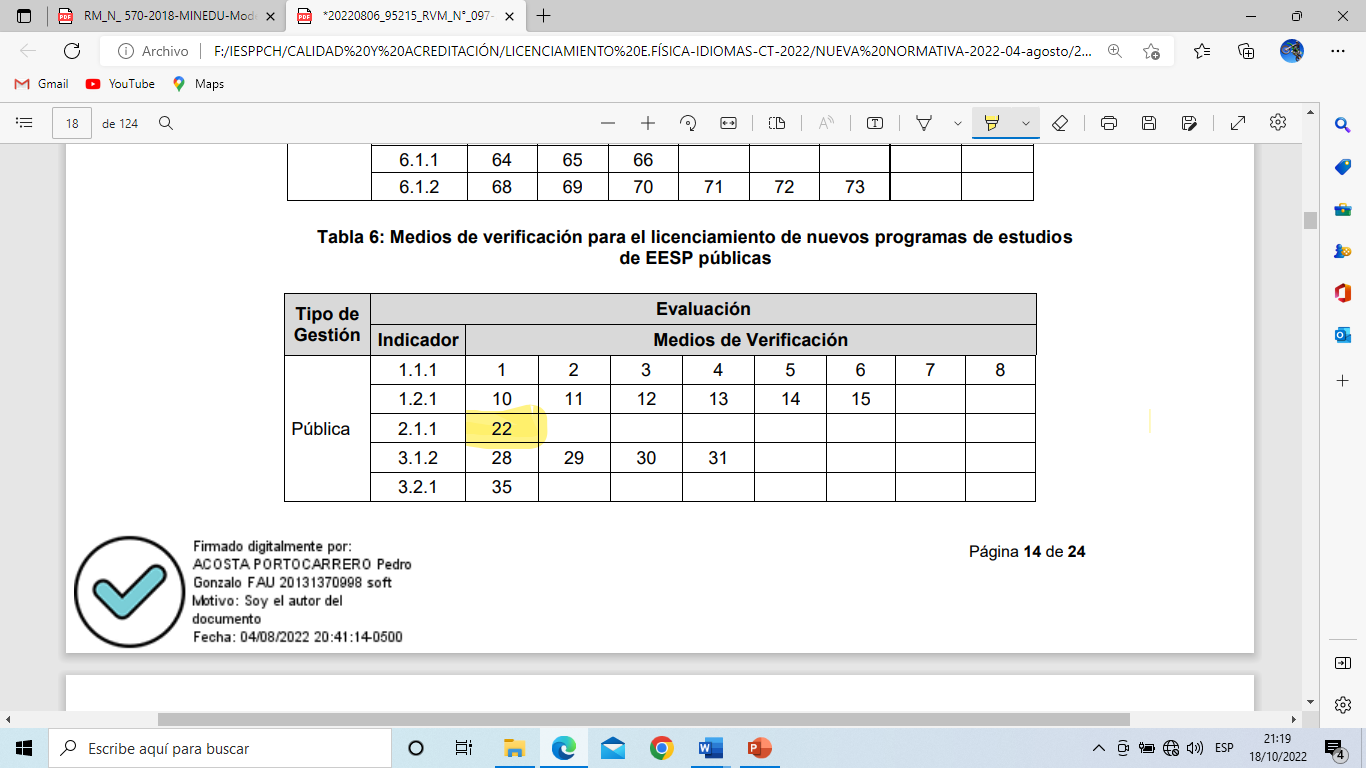 10
Título del PowerPoint
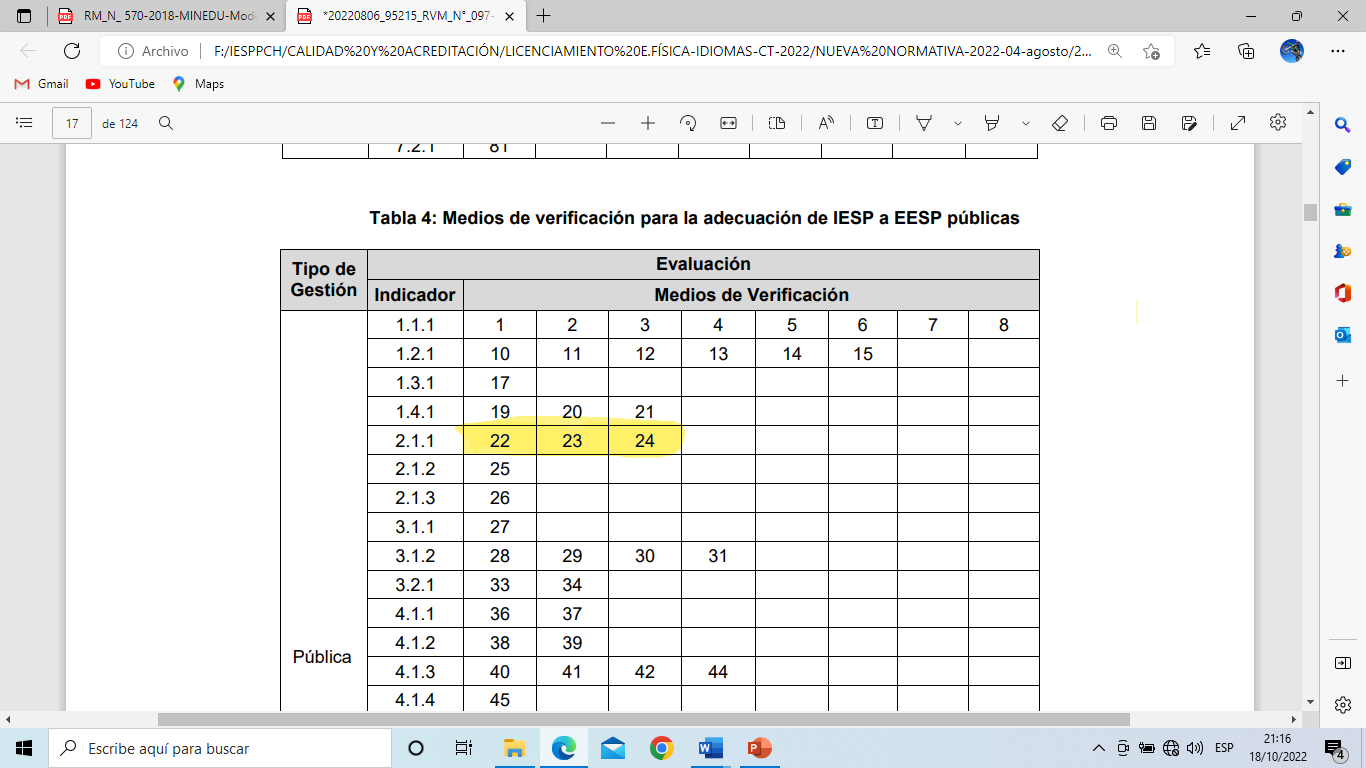 11
Título del PowerPoint
EN EL ANEXO 2 MATRIZ DE CONDICIONES BÁSICAS DE CALIDAD PARA EESP PÚBLICAS (p. 60), SE DETALLA LOS MEDIOS DE VERIFICACIÓN Y CRITERIOS DE CUMPLIMIENTO:
El medio de verificación 22 compete a todos: Nuevas escuelas, Adecuación, Nuevos programas, Nuevas filiales, Nuevos locales.
12
Título del PowerPoint
LOS MV 23 Y MV 24, CORRESPONDEN A LOS IESP QUE SE ADECUAN A EESP, ASÍ COMO PARA LAS NUEVAS ESCUELAS QUE SE QUIERAN CREAR:
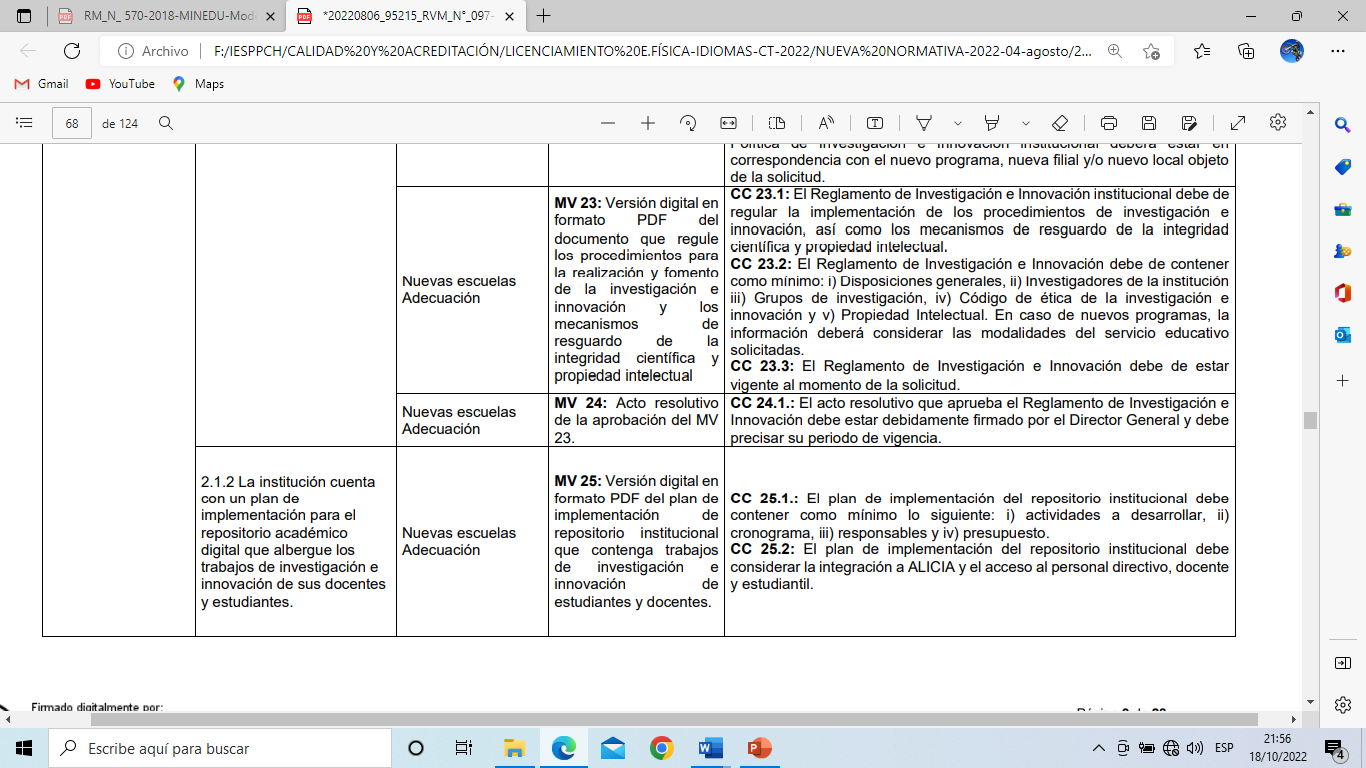 13
Título del PowerPoint
CRITERIO DE CUMPLIMIENTO 22
14
Otros beneficios de realizar investigaciones
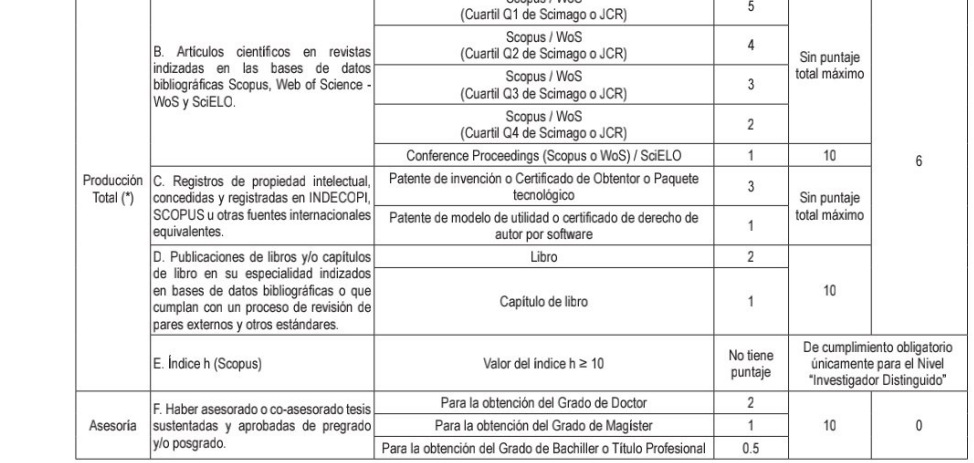 15
ALGO PARA LOGRAR
Exclusividad del personal nombrado
Buen clima institucional
Identidad y compromiso
 Trabajo colaborativo
Espacios y tiempos para el trabajo institucional
Delegación y cumplimiento de funciones

Querer es poder, que no debemos desperdícialo

 ¡GRACIAS!
16